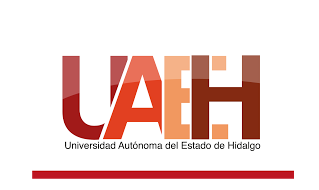 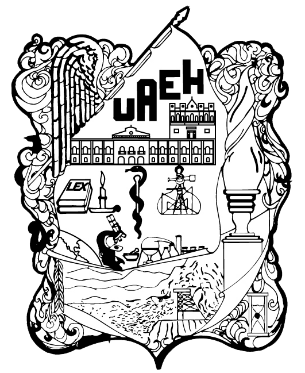 ESCUELA PREPARATORIA No.3
Área académica: Sociales
Tema: Revolución napoleónica y la revolución francesa
Profesora: Lic. Ma. Magdalena Molina Téllez
Periodo: Enero –Junio  2016.
Materia: Historia
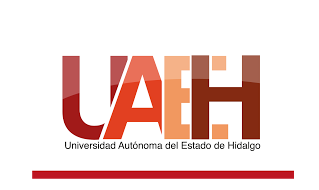 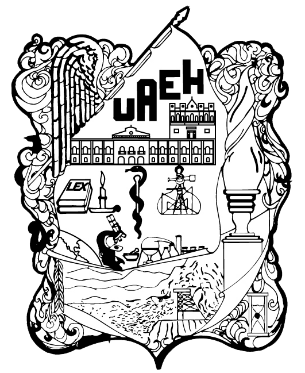 Abstract
It was convened by King Louis XVI to make decisions and take France out of the crisis. 
The nobles asked the king to convene the Estates General.
The third stage aims to transform the country through social equality and the establishment of a constitutional monarchy.
the National Assembly proclaims. King recognizes.
  The National Assembly becomes the Constituent Assembly (responsible for drafting a Constitution).
Keywords: equality, dissolution, imperialist
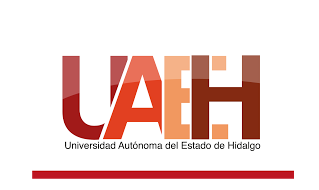 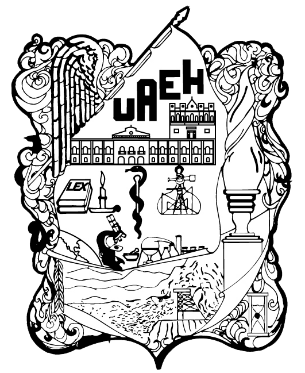 ResumenLa revolución napoleónica.
Fue convocada por el Rey Luís XVI para tomar decisiones y sacar a Francia de la crisis.
Los nobles solicitaron al Rey que convocará a los Estados Generales.
El tercer estado propone transformar el país a través de la igualdad social y con el establecimiento de una monarquía constitucional.
Se proclama la Asamblea Nacional. El Rey la reconoce.
 La Asamblea Nacional se convierte en Asamblea Constituyente (encargada de elaborar una Constitución).

Palabras clave: igualdad, disolución, imperialistas.
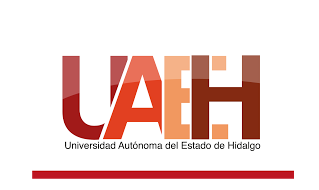 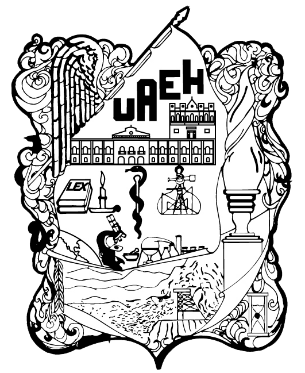 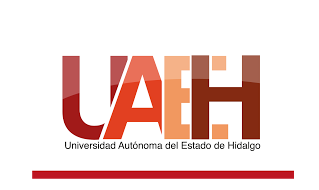 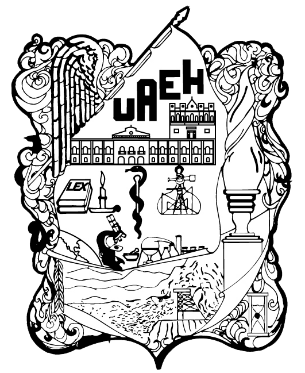 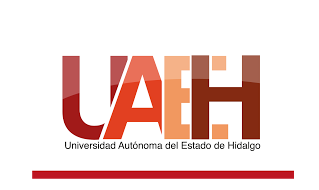 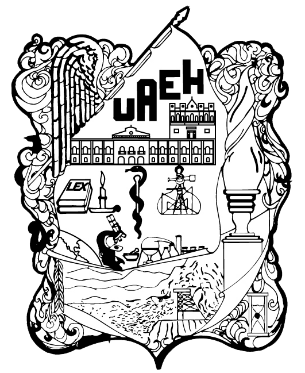 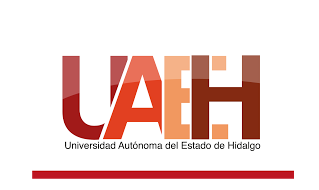 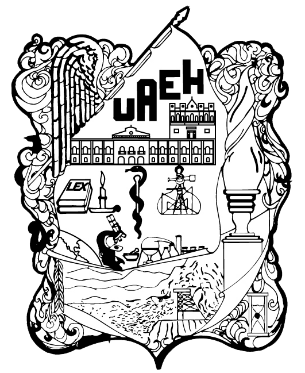 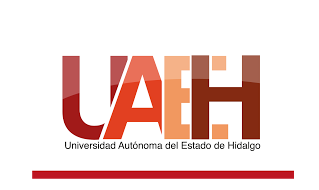 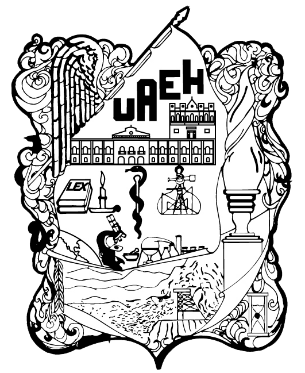 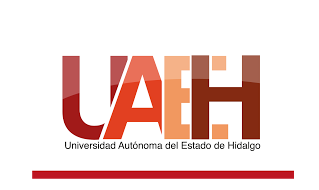 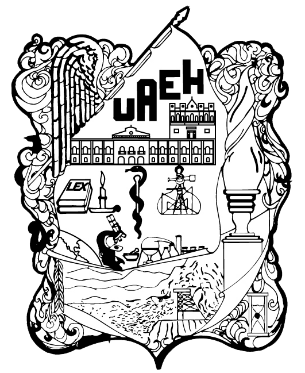 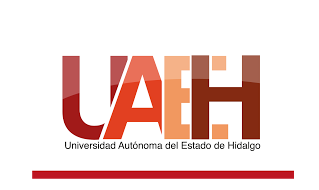 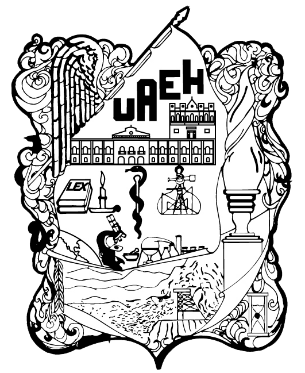 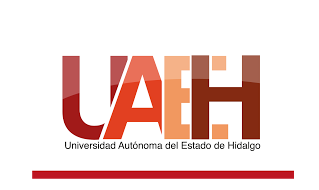 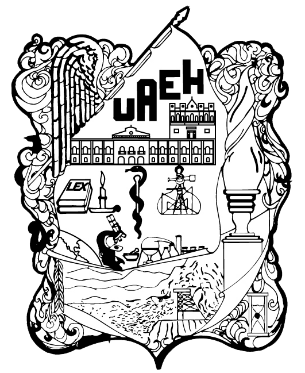 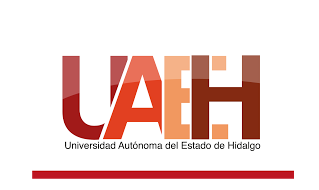 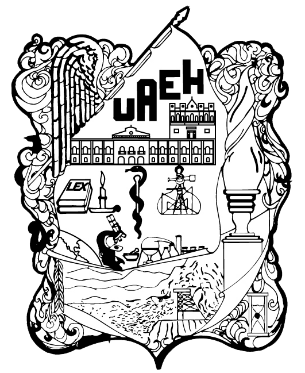 Bibliografía
DELGADO DE CANTU, Gloria. (2010). HISTORIA UNIVERSAL.Pp  buscar uaeh virtual 
GOMEZ NAVARRO, José Luis, , Historia universal.  Pearson Prentice Hall, 2010, México 
SIN CITA DE IMAGEN QUITAR IMÁGENES